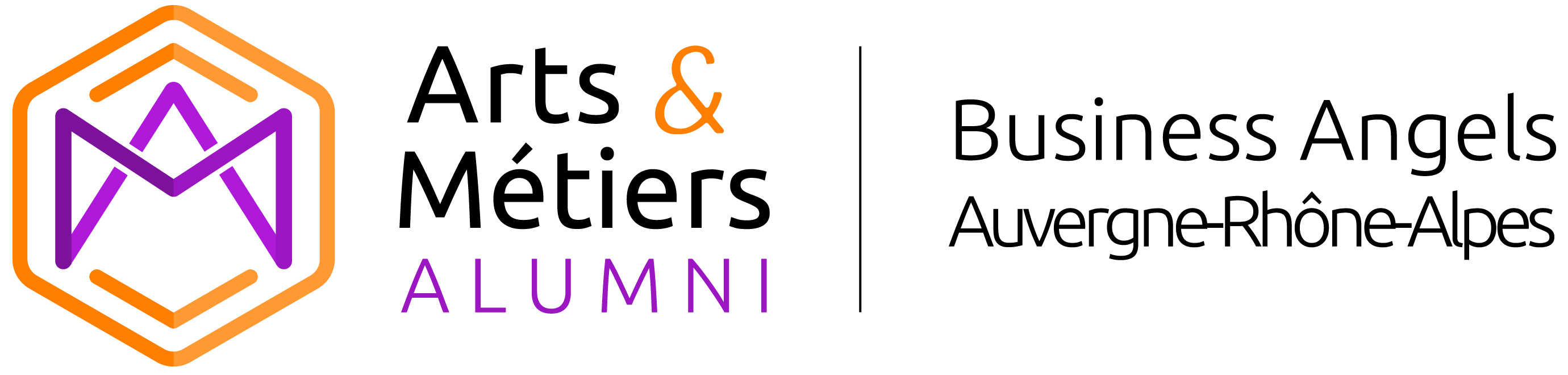 START UP etCORONA   virus
Actions  defensives  a  entreprendre
Face   a      crainte   sur  tresorerie
Mesures    de   decalage   des charges  sociales
Mesures  fiscales    /TVA/  impots
Etalement   des  dettes  et  remboursement  prets
Chomage   partiel
S  assurer   du  bon  fonctionnement   des   approvisionnements
S  assurer   du   bon  reglement    des  factures  clients
Impots.gouv
MESURES EXCEPTIONNELLES DE DÉLAIS OU DE REMISE POUR ACCOMPAGNER LES ENTREPRISES EN DIFFICULTÉ
https://www.impots.gouv.fr/portail/node/13465
 Pour les entreprises,report sans pénalité du règlement de leurs prochaines échéances d'impôts directs (acompte d'impôt sur les sociétés, taxe sur les salaires)
Pour les travailleurs indépendants, il est possible de moduler à tout moment le taux et les acomptes de prélèvement à la source
Pour les contrats de mensualisation pour le paiement du CFE ou de la taxe foncière, il est possible de le suspendre
https://www.impots.gouv.fr/portail/node/9751
En cas de difficultés passagères exceptionnelles, il est possible de demander au comptable public l'échelonnement des dettes fiscales en cours.Pour les entreprises en difficulté à la suite de mouvements sociaux qui sollicitent un délai de paiement, un modèle de demande est disponible dans la rubrique "Documentation utile".
Urssaf.fr
https://www.urssaf.fr/portail/home.html
https://www.urssaf.fr/portail/home/actualites/autres-actualites/epidemie-de-coronavirus.html
L’échéance mensuelle du 20 mars ne sera pas prélevée,
l’octroi de délais de paiement, y compris par anticipation. Il n’y aura ni majoration de retard ni pénalité ;
un ajustement de votre échéancier de cotisations pour tenir compte d’ores et déjà d’une baisse de revenu, en réestimant le revenu sans attendre la déclaration annuelle ;
l’intervention de l’action sociale pour la prise en charge partielle ou totale des cotisations ou pour l’attribution d’une aide financière exceptionnelle
Endettement…..mediateur
https://mediateur-credit.banque-france.fr/
LES 5 PRINCIPAUX MOTIFS DE SAISINE
Dénonciation de découvert ou autre ligne de crédit
Refus de rééchelonnement d’une dette
Refus de crédit (trésorerie, équipement, crédit-bail…)
Refus de caution ou de garantie
Réduction de garantie par un assureur-crédit
https://www.mieist.bercy.gouv.fr/
BPI
https://bpifrance-creation.fr/entrepreneur/actualites/aides-entreprises-impactees-coronavirus-covid-19
   le report des échéances sociales et/ou fiscales ;-    la mise en place d’un plan d’étalement de créances ;-    l’obtention ou le maintien d’un crédit bancaire via Bpifrance, qui se portera garant des prêts de trésorerie dont les entreprises pourraient avoir besoin, un numéro vert (0 969 370 240) a été ouvert à cet effet ;-    etc.
banques
Prendre  contact   avec  banque   pour   differer   le  plan   de   remboursement
Negocier       decouvert
Gouv
https://www.economie.gouv.fr/coronavirus-soutien-entreprises
Des délais de paiement d’échéances sociales et/ou fiscales (URSSAF, impôts) : en savoir plus (mise à jour du 13/03/2020)
Dans les situations les plus difficiles, des remises d’impôts directs pouvant être décidées dans le cadre d'un examen individualisé des demandes ;
Un soutien de l’État et de la banque de France (médiation du crédit) pour négocier avec sa banque un rééchelonnement des crédits bancaires ;
La mobilisation de Bpifrance pour garantir des lignes de trésorerie bancaires dont les entreprises pourraient avoir besoin à cause de l’épidémie ;
Le maintien de l'emploi dans les entreprises par le dispositif de chômage partiel simplifié et renforcé ;
L’appui au traitement d’un conflit avec des clients ou fournisseurs par le médiateur des entreprises ;
La reconnaissance par l’État du Coronavirus comme un cas de force majeure pour ses marchés publics. En conséquence, pour tous les marchés publics d’État, les pénalités de retards ne seront pas appliquées.
>> Fiche à télécharger : Les mesures de soutien et les contacts
Organisation  interne
Mettre   en  place   les   mesures   barrieres   COVID   et  s   assurer  de  la  bonne   execution
Prendre  en  compte   les  contraintes     specifiques  des    salaries  et   partenaires   pour  sauvegarder    sante   salaries  et  sante   entreprise
On   est  en   situation  de  crise  et   on  a  le  droit  d  utiliser  des  processus  derogatoires  et  creatifs 
Utiliser  au   maximum  le  travail    via   visio
Ne   pas  ralentir   l  activite      client/  fournisseur
Le   mode  de relation   est  a rendre  encore  chaleureux et  frequent
Prendre   en  compte   les     specificites   lie   a  la  crise  actuelle
La   frequence   des   echanges  est  a  renforcer
Ne   pas   hesiter  a  pousser    une      news  reguliere
Repartir    ces  taches   sur   les  collaborateurs
Dynamique   du  marche
L  ensemble  du  marche   est   concerne
Reactualiser  la   liste   des  competiteurs  de  l  ecosysteme
Mettre   ces   competiteurs   sous  surveillance
Repartir   cette  tache   sur   l  equipe  interne    et  les  membres  du   CS

Certains  competiteurs  vont  etre  en   difficultes…ce    sont   des  opportunites  de  rapprochement
A  condition  d  avoir   la  sante  financiere   correspondante
A  ceux   qui   sont  en  levee de  fonds   ne  pas   baisser  les   bras
A  ceux   qui  peuvent   lever  des   fonds   ne   pas   hesiter
A  ceux   qui   peuvent    lever  dette  bancaire…ne  pas   hesiter 
Etre  en  mesure  de faire   deal  tres  tres  rapidement
A  ceux   qui   sont  en cours  de  deal    accelerer  le   processus
AG /  statuts  /  pacte
Lors   des AG   ,   tester        les  intentions  et  possibilites  des     investisseurs   pour    suivre   en  CCA   ou   en  OC
Si   OK     mettre  en  place   pour  une   duree  de  l ordre  d  1  an

Faire  relecture    des  clauses   du   pacte  et   particulierement  celles  de  liquidite   pour   les   adapter
Prevoir   eventuellement   des   liquides  partielles   entre   historiques
Comite   strategique
Provoquer   des  comites  strategiques   suplementaires   
Pour   bien  comprendre   la   situation   exacte  de  l  entreprise/ecosysteme
Pour  mettre   en place   les   metrics  ad   hoc
Pour  repartir   les  taches
Pour   se  preparer      a toute  eventualite
Urgence   et  calme
La   periode  de  crise  actuelle    va probablement durer  plusieurs   mois

Il  faut   etre   sur  la  defensive   et   s  organiser  pour   durer   et  ne  pas  decevoir   les  clients


Il  faut    etre   offensif  car   le  marche    va   bouger   et  le  champ  competitif  va   ouvrir  des  opportunites
Guy  DURAND